Дополнительные сведения по маршрутам осенних  миграций и местам зимовок орлов-могильников из Поволжья (Татарстан),  выявленные при помощи GPS-GSM телеметрии
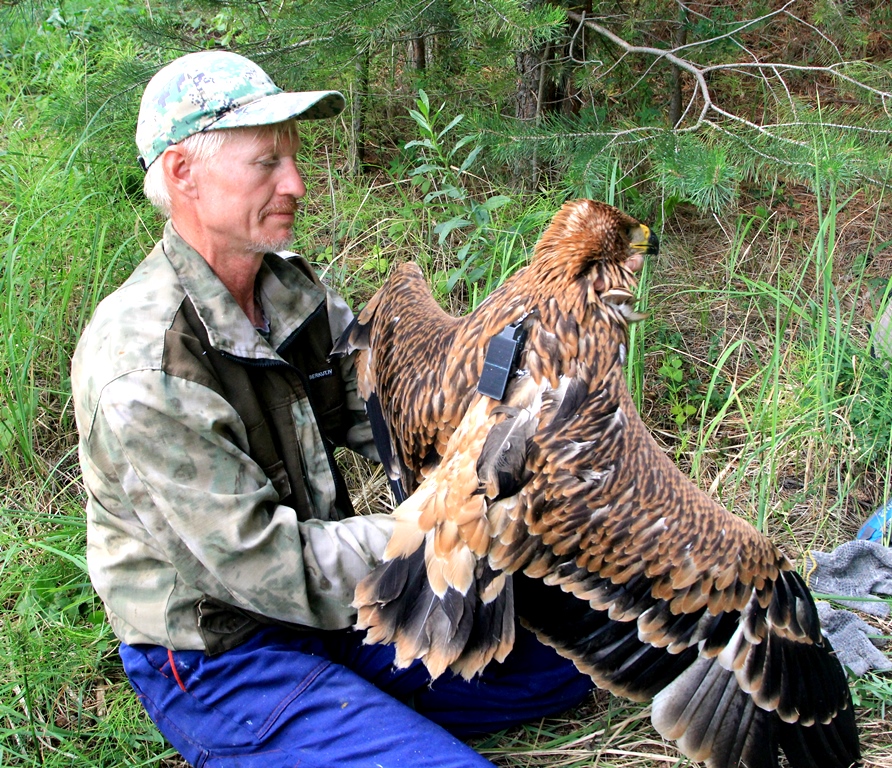 Р.Х. Бекмансуров, И.В. Карякин, М. Хорват
В 2023 г. мечение молодых орлов-могильников проведено в рамках проекта «Изучение и сохранение солнечных орлов», реализуемого Негосударственным природоохранным центром «КАВКАЗ» совместно с Союзом охраны птиц России и Союзом охраны природы Германии NABU, при поддержке Фонда NABU International и Фонда VGP
Схема гнездовых участков, на которых было проведено мечение молодых орлов в 2023 г.
Гнездо в Высоком Лесостепном Заволжье (Альметьевский район)
Птенцы Урсала и Чишма после мечения трекерами в гнезде в Альметьевском районе 19 июля 2023 г.
Гибель Урсалы в пределах гнездовой территории спустя 2 недели после первого вылета из гнезда
Фото 1-7: Место гибели орла-могильника по кличке Урсала на разъединительном устройстве возле КТП 19264 ВЛ 6 кВ  (фидер 14-06) Джалильнефть. Фото 8,9: Положение трупа птицы под анкерной железобетонной опорой.
Гибель Чишмы в пределах гнездовой территории спустя месяц после вылета из гнезда
Фото 1-2: Предполагаемое место гибели орла по кличке Чишма в результате короткого замыкания на сложной траверсе угловой опоры высоковольтной ЛЭП 35 кВ.
Фото 3-7: Останки орла на свежеспаханном поле под данной ЛЭП.
Гнездо в Предволжьес известным размножающимся  самцом 4-го года жизни
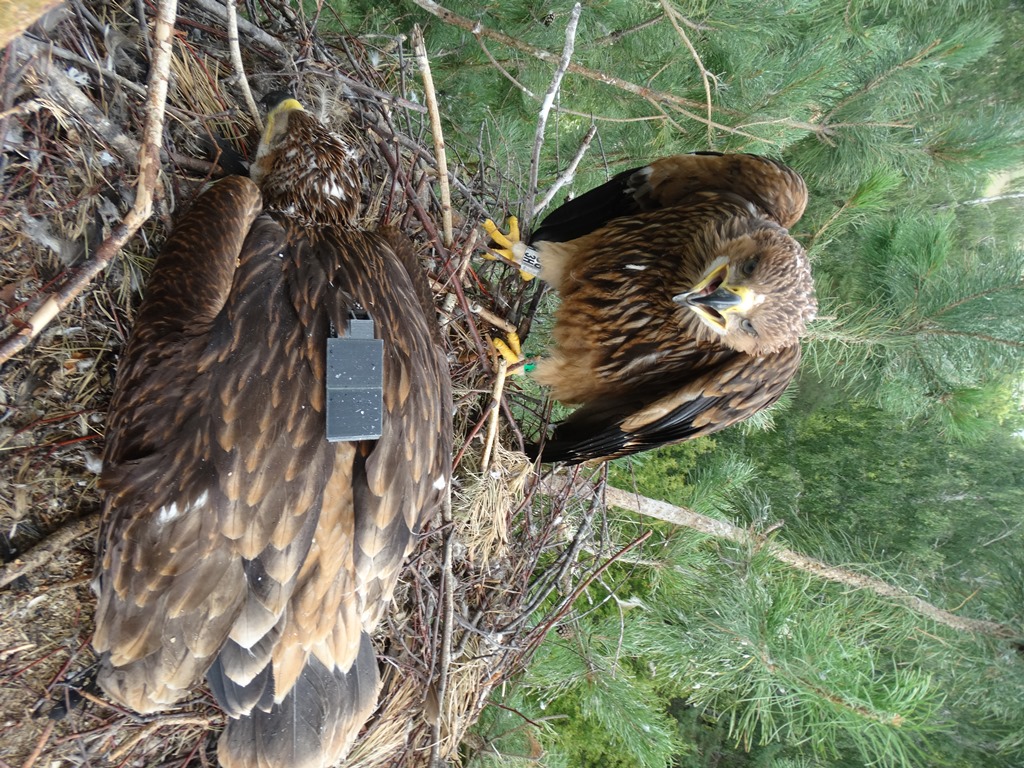 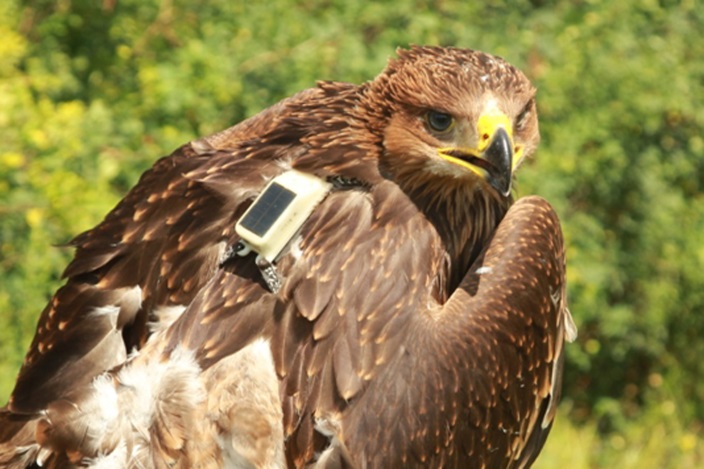 Самец Деука, в день его мечения в 2019 г. в совместных Российско-Венгерских исследованиях
Потомство Деуки в день мечения 31 июля 2023 г.. Птенцы самец и самка получили клички Салтык и Алгама
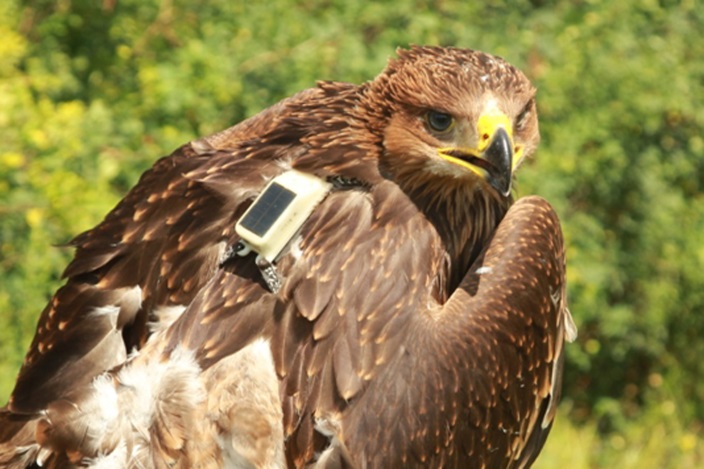 4-х летний самец Деука , гнездящийся на расстоянии 252 км  от места рождения, где был помечен в возрасте птенца в 2019 г.
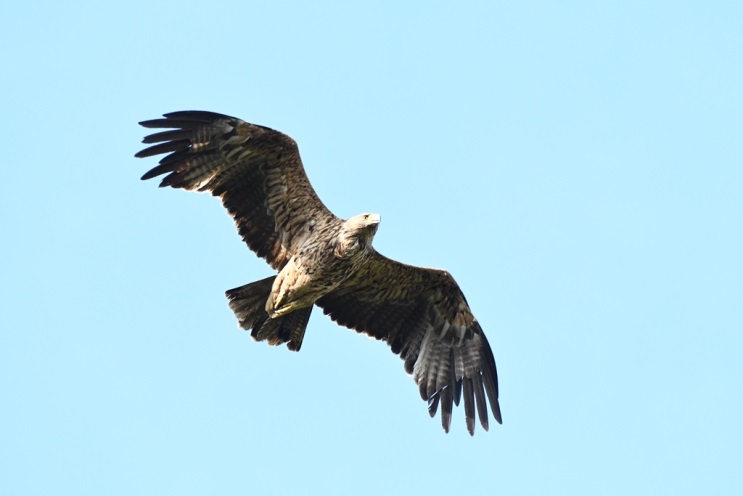 Молодая самка в размножающейся паре
Гнездо в Западном Предкамье с 1 птенцом
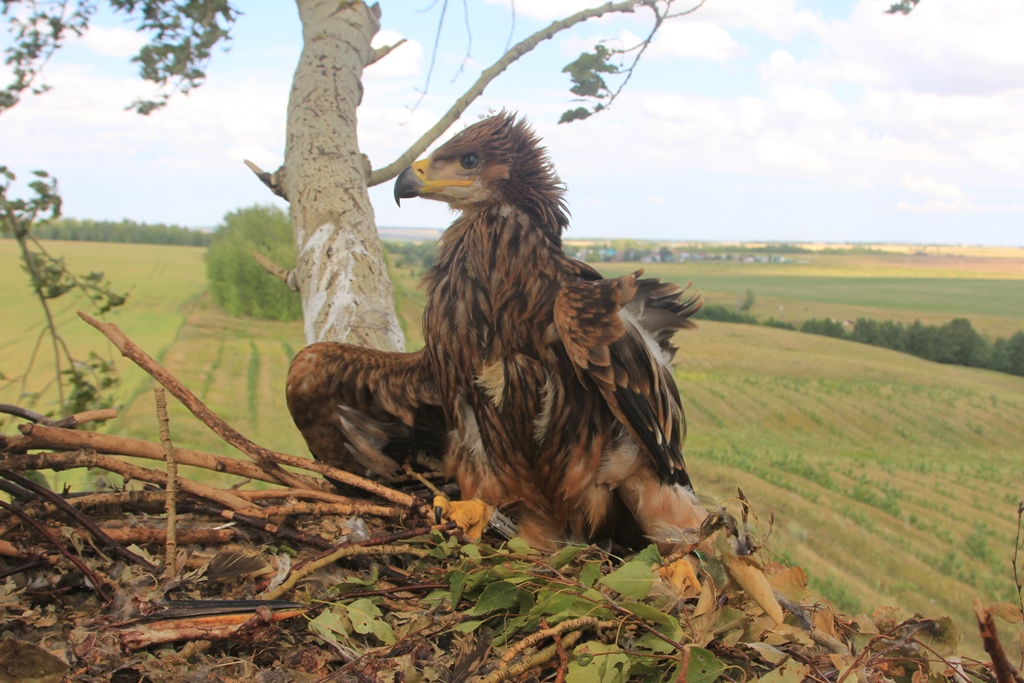 Молодой самец по кличке Отар в день мечения 30 июля 2023 г.
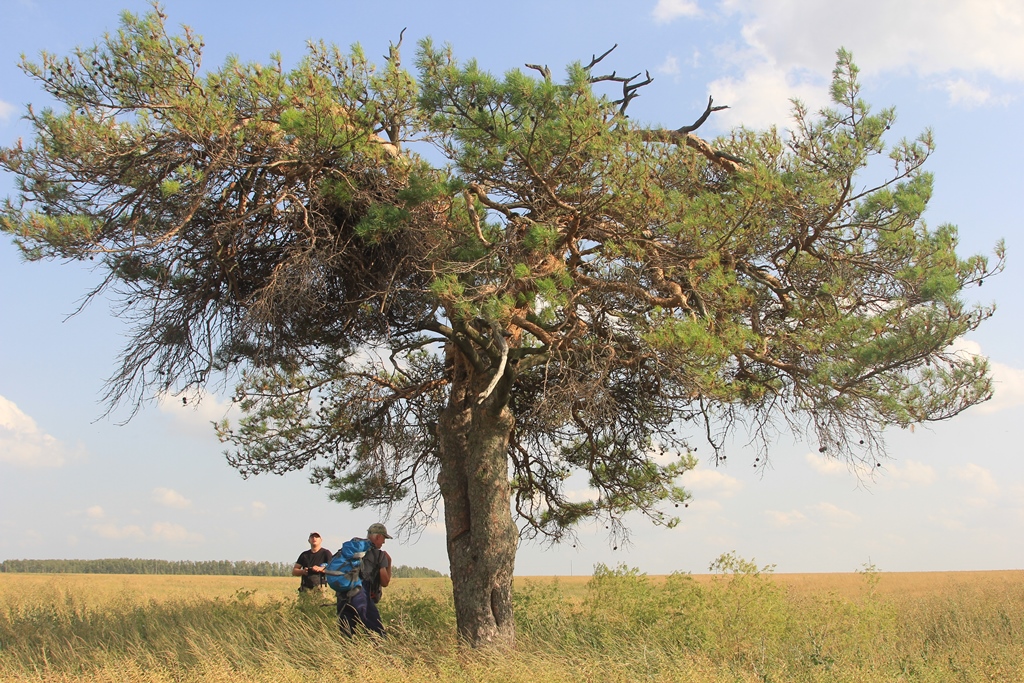 Гнездо в Предволжье с 1 птенцом
Самка по кличке Цильна в день мечения 27 июля 2023 г.
Параметры перемещения помеченных орлов-могильников в ходе осенней миграции
Маршруты миграций 4-х летнего самца Деуки и его детей Алгамы и Салтыка
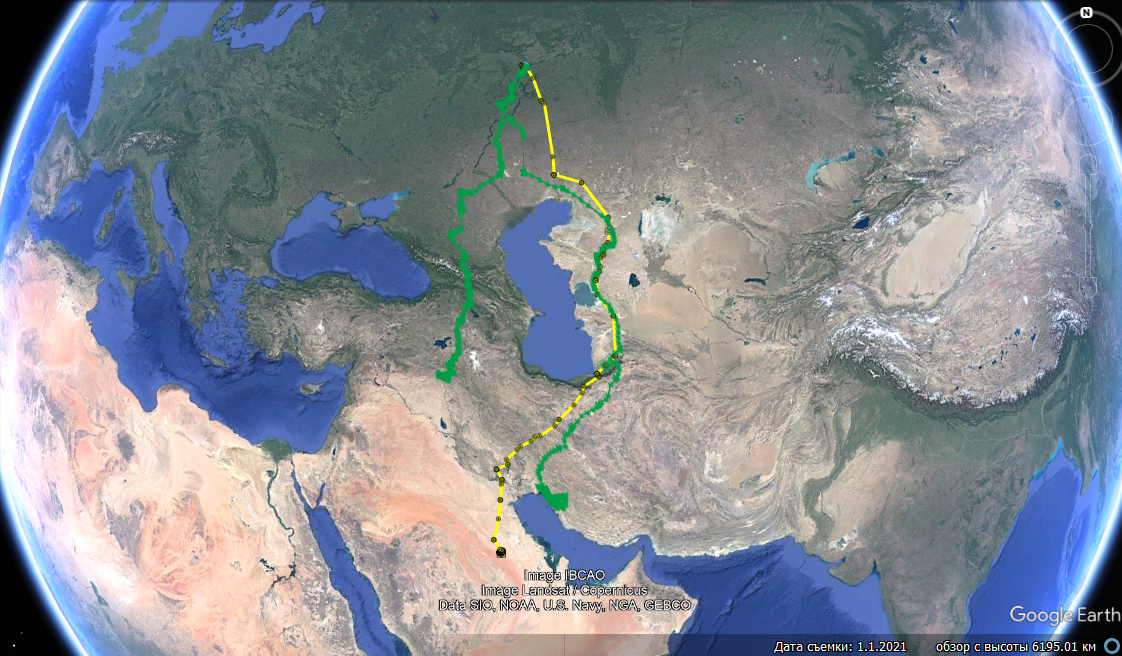 Маршруты Деуки, Алгамы и Цильны
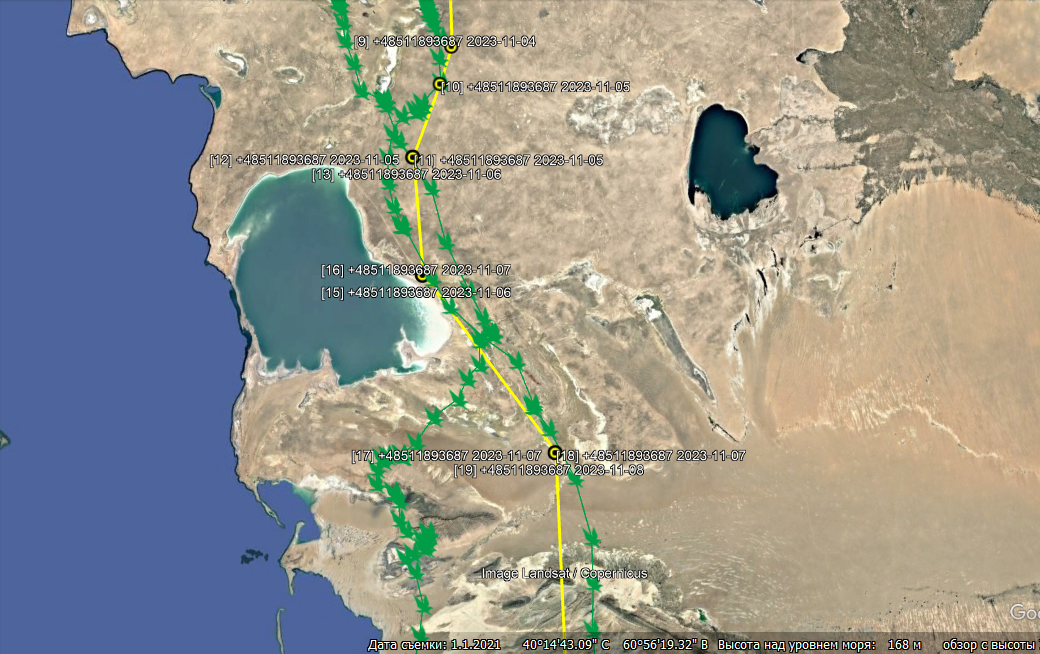 Маршруты Салтыка и Отара
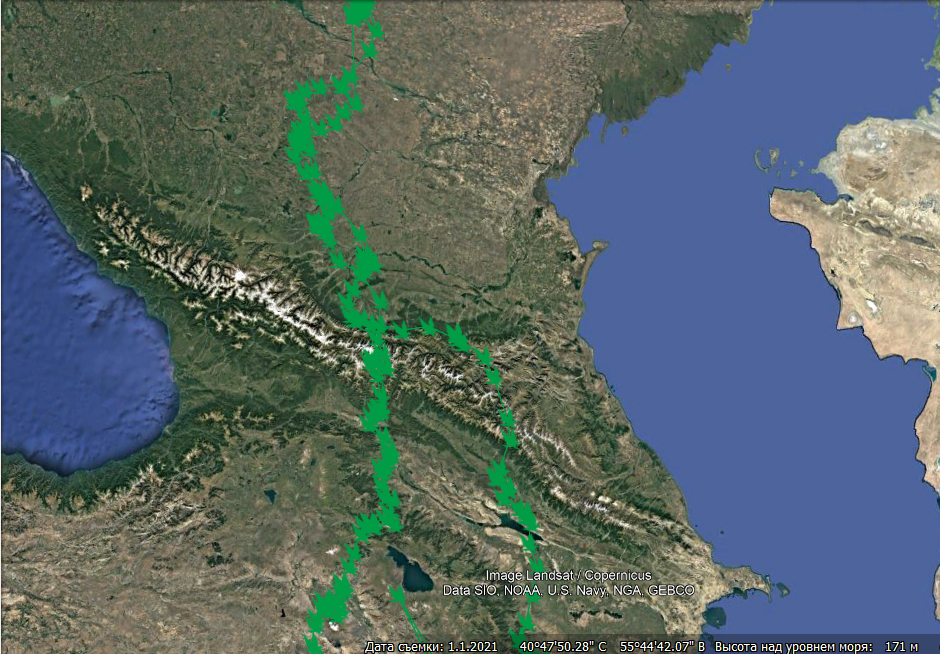 Маршруты Салтыка и Отара
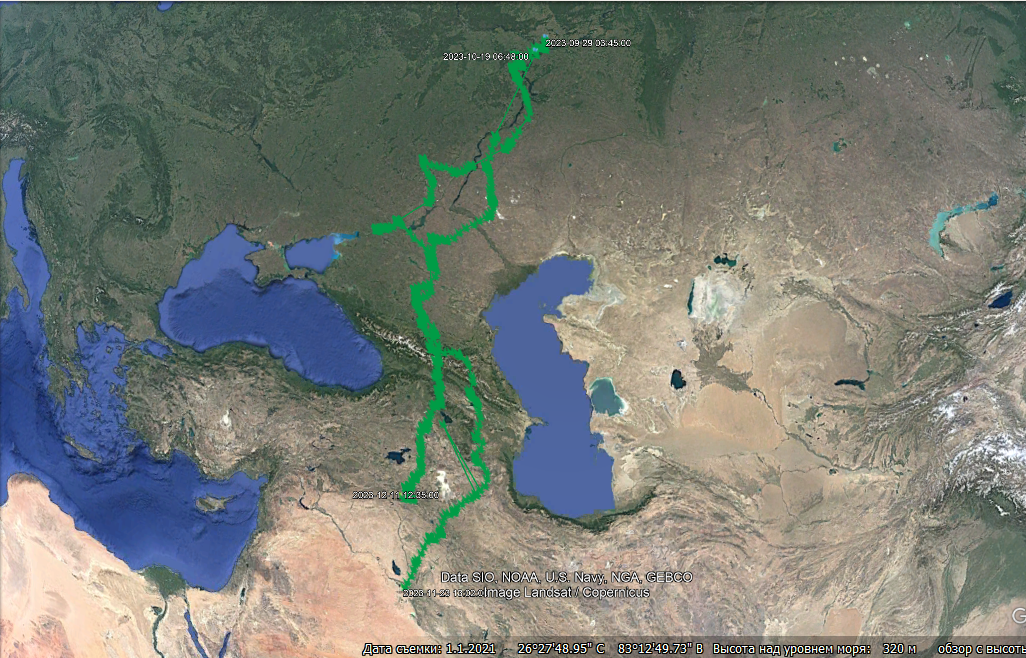 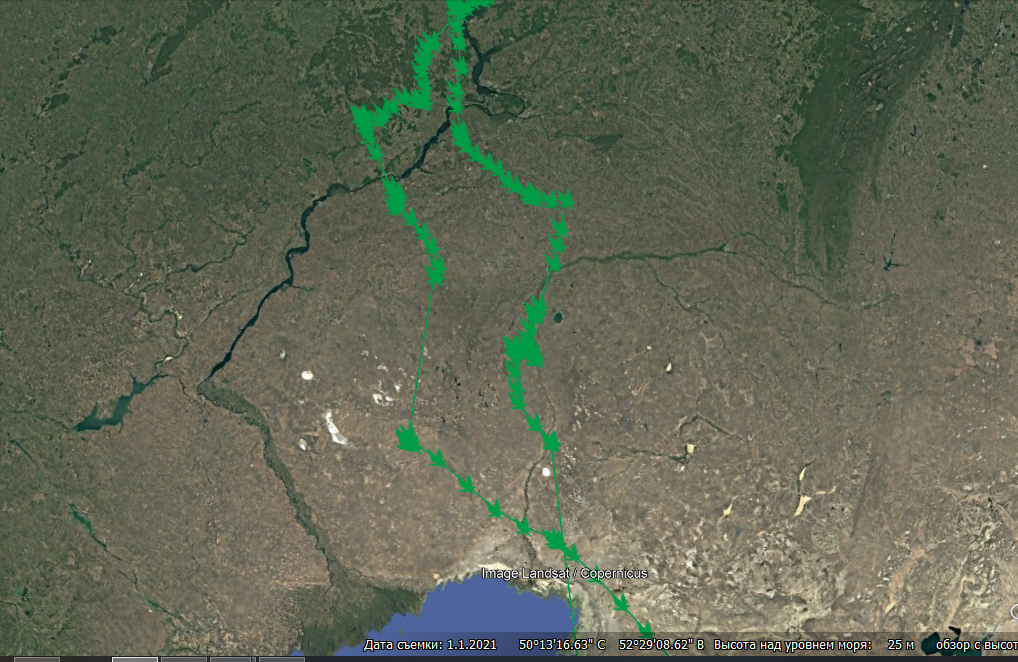 Территории  зимовок
Территории зимовок Деуки и Цильны
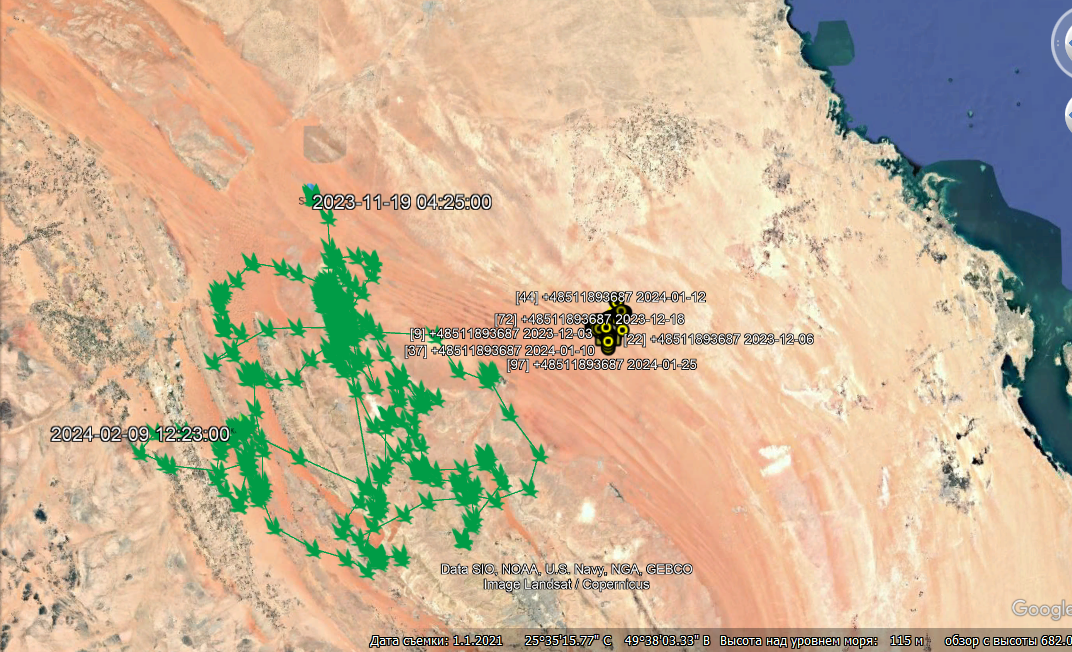 Фрагмент ландшафта места зимовки Деуки в Саудовской Аравии
Фрагмент ландшафта места зимовки в Саудовской Аравии
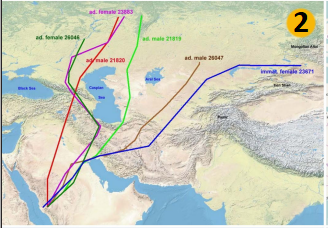 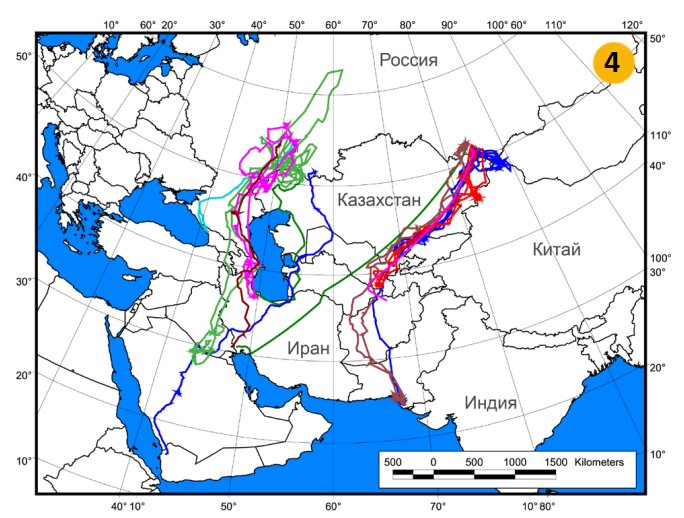 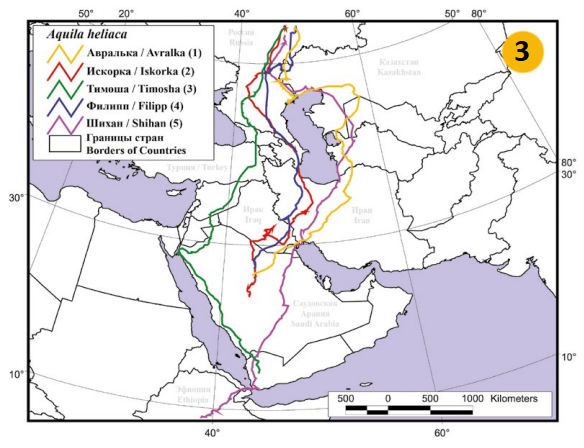 Благодарности
Выражаю благодарность Надежде Бекмансуровой 
за помощь в проведении полевых работ
Благодарим за внимание!